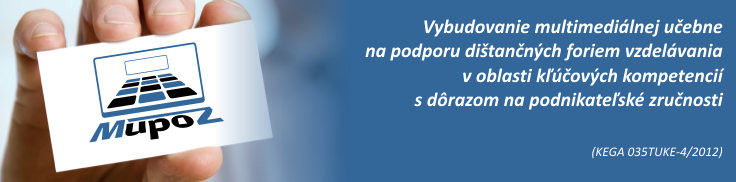 Creation of multimedia classroom to support distance forms of education in key competencies with an emphasis on entrepreneurial skills“,
Project No. 035TUKE-4/2012
Cieľová skupina projektu
absolventi minimálne 1. stupňa vysokoškolského štúdia neekonomických odborov - tak súčasní, ako aj minulí

zabezpečiť vzdelávanie v rámci celoživotného vzdelávania v systéme kombinovaného vzdelávania v oblasti podnikateľských kompetencií 
zvýšiť uplatniteľnosť absolventov na trhu práce rozšírením ich odbornej pripravenosti a podporiť aj samozamestnávanie formou podnikateľskej činnosti
Prvá etapa – ciele projektu KEGA
vytvorenie multimediálnej učebne, prostredníctvom ktorej sa bude v systéme kombinovaného vzdelávania využívať ucelený súbor interaktívnych výučbových materiálov zameraných na podporu kľúčových kompetencií v oblasti podnikania,
realizovanie prieskumu požiadaviek trhu práce na absolventov VŠ ,
identifikovanie disproporcií medzi ponukou a dopytom na trhu práce v oblasti odbornej pripravenosti absolventov VŠ,
prezentovanie výsledkov prostredníctvom workshopu
Riešiteľský kolektív KEGA
Ciele prvej etapy – termíny – zodpovedný/á
vytvorenie multimediálnej učebne – apríl 2013 - Kuzmišin, Koľveková, Palaščáková
realizovanie prieskumu požiadaviek trhu práce na absolventov VŠ  - máj 2012 - Kuzmišinová
identifikovanie disproporcií medzi ponukou a dopytom na trhu práce v oblasti odbornej pripravenosti absolventov VŠ – október 2012 – Petríková (Bartková)
Workshop – november 2012 - Nosáľová
Návrhy technického riešenia - kompatibilnosť
Súlad medzi už používaním zariadením napr.: v posluchárni ZP2 bol požiadavkou.
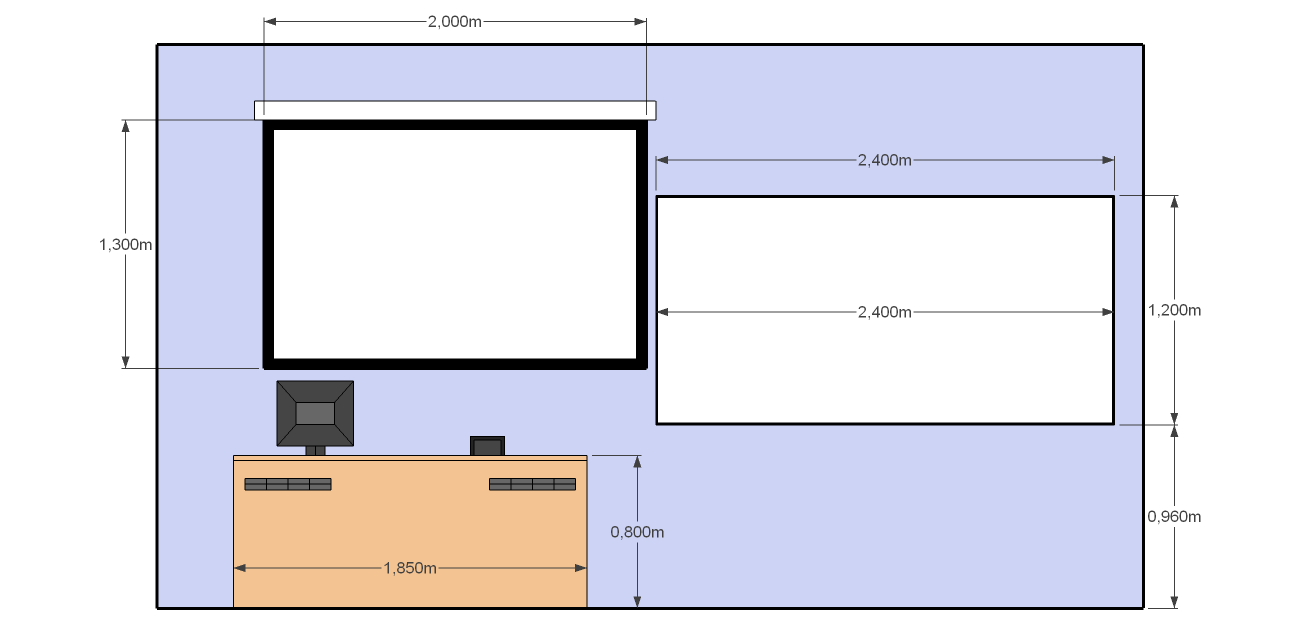 Zdroj: archív projektu KEGA 2012
Výstupy k 10.9.2012 – podpora vzdelávania
cieľ: vytvorenie multimediálnej učebne – technická dokumentácia 
      Výstup dokumentujú aj fotografie.
Zdroj: archív projektu KEGA 2012, júl - august, 2012
Zdroj: archív projektu KEGA 2012, september 2012
Výstupy k 10.9.2012 – podpora vzdelávania
cieľ: vytvorenie web-stránky 
Výstup dokumentuje prístup na: http://www3.ekf.tuke.sk/mupoz

Logo primerane vystihuje projekt s rukou držiacou vizitku, na ktorej je zjednodušene zobrazená trieda a akronym projektu MUPOZ.
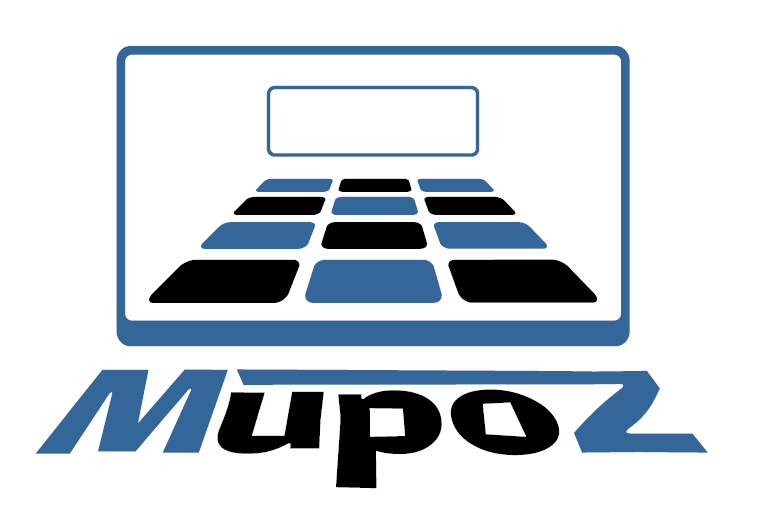 Zdroj: archív projektu KEGA 2012, júl - august, 2012
Výstupy k 10.9.2012 – zosúladenie ponuky a dopytu na trhu práce absolventov VŠ
cieľ: identifikovanie disproporcií medzi ponukou a dopytom na trhu práce v oblasti odbornej pripravenosti absolventov VŠ, forma: dotazníky pre cieľové skupiny: 
študenti a absolventi vysokoškolského štúdia neekonomického zmerania
podnikatelia
cieľ: realizovanie prieskumu požiadaviek trhu práce na absolventov VŠ – prieskum
	Výstup: v príprave.
Výstupy k 10.9.2012 – prepojenie prieskumu s ostatnými verejnými inštitúciami
cieľ: workshop č. 1:
pozvánka: 9.11.2012, 2. poschodie – TUKE EkF, B. Němcovej 32, Košice 
program: prezentovanie doterajších výsledkov, diskusia
účastníci: členovia projektu, pozvaní hostia, spolupracovníci, odborná verejnosť, potenciálni účastníci pilotného kurzu
výstup: príprava recenzovaného zborníka (CD)
Na miesto záveru
Okrem uvedených cieľov a ich výstupov boli publikované aj:
AFC KUZMIŠIN, P. 2012. S.P.S.I. Concept and its use in the Quality Increase of the Economic-Management Education. 2012 Sofia : STEF92 Technology, 2012 : ISSN 1314-2704
AFC KOĽVEKOVÁ, G. 2012. Constant changes and adaptation within labor market and education system in favor of regional development. In: SGEM 2012 12th International Multidisciplinary Scientific Geo Conference: Modern Management of Mine Producing, Geology and Environmental Protection: Volume III. Informatics Geoinformatics Micro and Nano Technologies Hydrology and Water Resources Marine and Ocean Ecosystems Education and Accreditation. 17.-23.6.2012: Albenapp. 1051-1058 Bulgaria: STEF92 Technology Ltd., 2012. ISSN 1314-2704.
AFC KOĽVEKOVÁ, G. 2012. Lessons learned on key entrepreneurial competencies and the labour market requirements. In: International Days of Statistics and Economics. Conference Proceedings: Volume VI. 13.-15.9.2012: Praha [CD]: Melandrium, 2012,  ISBN 978-80-86175-79-9.
ADF Soroková, T. 2012. Osobitosti školského systému vo Francúzsku a v krajinách Beneluxu. 2012 ISSN 1338-2691
AFD Soroková, T. 2012. Osobitosti školského systému v krajinách Škandinávie. 2012 ISSN 1338-2691
ADF Soroková, T. 2012. Osobitosti školského systému v Japonsku. 2012 ISSN 1336-9849
články v tlači: Petríková – Raisová, Palaščáková – Koľveková, Petríková - Tartaľová
Informatívne ciele 2. etapy pre roky 2013 a 2014
vytvorenie podpornej infraštruktúry (tvorba modulov a materiálov dištančného vzdelávania, podporných interaktívnych aplikácií a simulácií jednotlivých procesov v podnikaní)
realizácia pilotného kurzu (on-line modulov)  v dvoch častiach pre 20 účastníkov z cieľovej skupiny 
Workshop č. 2
Sprístupnenie informácií aj prostredníctvom masmedií
Ďakujem Vám za Váš čas a podnetné návrhy
Sledujte web-stránku www3.ekf.tuke.sk/mupoz
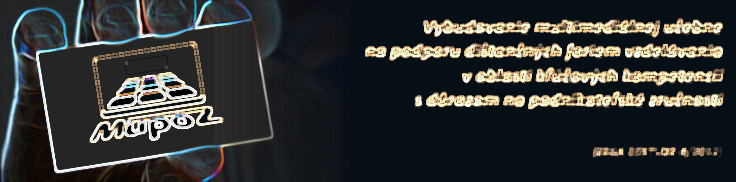